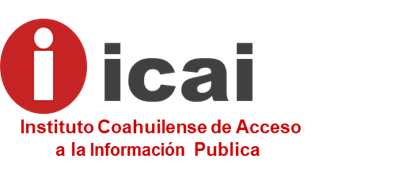 REPORTE DE ESTADÍSTICAS DE SOLICITUDES DE INFORMACIÓN RECIBIDAS 
AGOSTO 2021
Dirección de Cumplimiento y Responsabilidades
Responsable de Generar la Información: Luis Eduardo Pérez Serrano
Departamento de Estadísticas
Fecha de actualización: Septiembre 2021
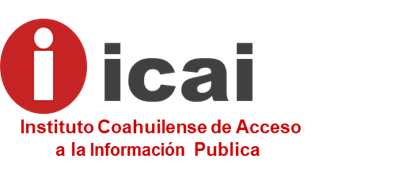 INDICE
1
2
TOTAL DE SOLICITUDES RECIBIDAS MES, ANUAL, HISTORICO
3
MEDIO DE PRESENTACIÓN
4
COMPARATIVO DE SOLICITUDES CON EL MES ANTERIOR GRAFICA
5
COMPARATIVO HISTORICO DE SOLICITUDES RECIBIDAS POR AÑO GRAFICA
6
TOP 10 ENTIDADES CON MAS SOLICITUDES RECIBIDAS
7
COMPARATIVO TOP 10 DE ENTIDADES MAS SOLICITADAS, MES ANTERI0R
8
TOP 10 ANUAL DE ENTIDADES CON MAS SOLICITUDES
9
SOLICITUDES RECIBIDAS POR GRUPO DE SUJETOS OBLIGADOS
10
ENTIDADES CON MÁS SOLICITUDES ATENDIDAS
11
TIPO DE RESPUESTAS OTORGADAS
HISTORICO DE SOLICITUDES RECIBIDAS AL ICAI
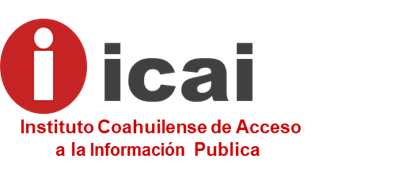 Total de solicitudes recibidas
AGOSTO 2021
1
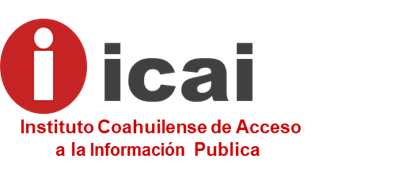 Solicitudes RecibidasAGOSTO 2021
2
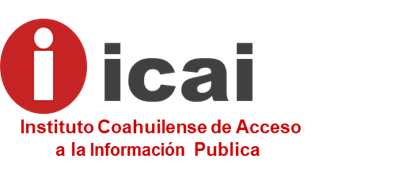 Comparativo de solicitudes Recibidas en Relación 
al mes anterior
3
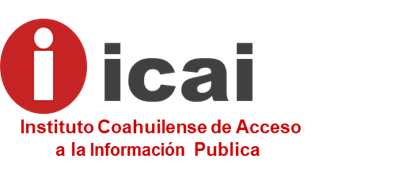 COMPARATIVO HISTÓRICO
 SOLICITUDES RECIBIDAS 
2004-2021
4
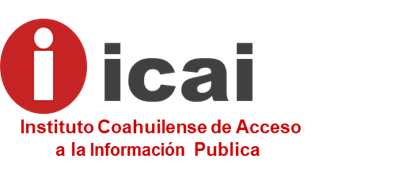 TOP 10: ENTIDADES CON MAS SOLICITUDES 
AGOSTO 2021
5
COMPARATIVO TOP 10: 
ENTIDADES CON MAS SOLICITUDES EN RELACION 
CON EL MES ANTERIOR
6
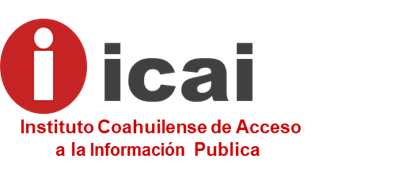 TOP 10 ANUAL: 
ENTIDADES CON MAS SOLICITUDES 
ANUAL 2021
7
Solicitudes Recibidas:Por Grupo de Sujetos Obligados Agosto 2021
8
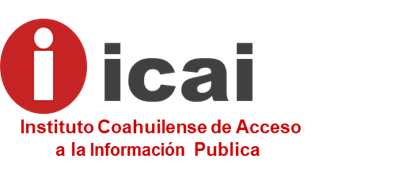 ENTIDADES CON MAS SOLICITUDES 
ATENDIDAS AGOSTO 2021
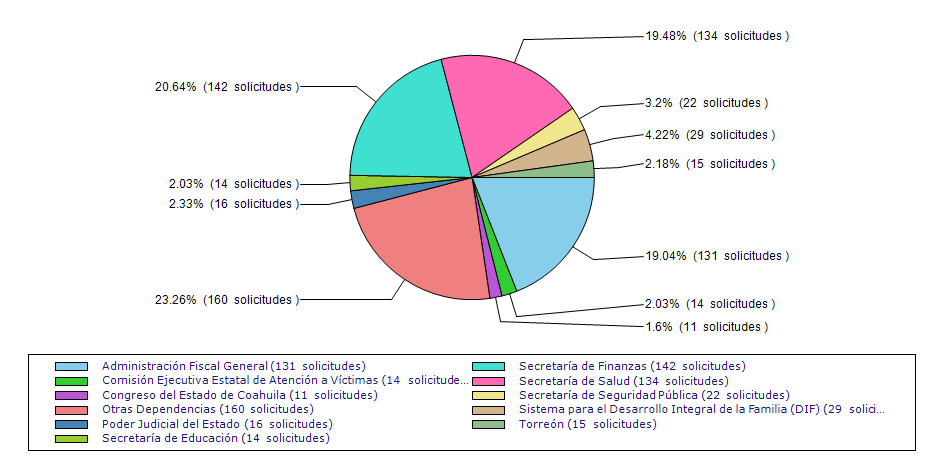 9
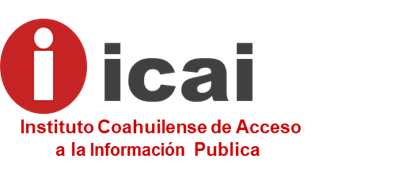 TIPO DE RESPUESTAS 
OTORGADAS AGOSTO 2021
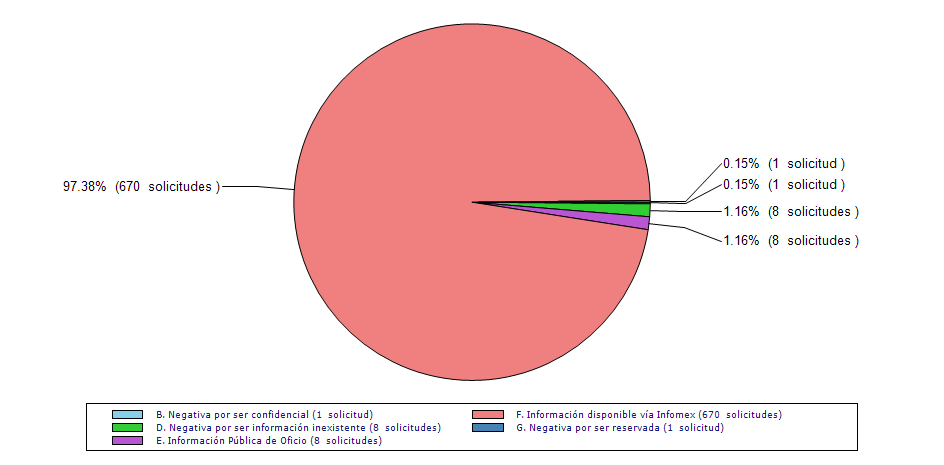 10
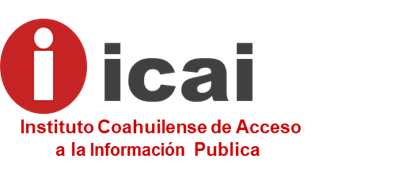 HISTÓRICO ICAI
SOLICITUDES RECIBIDAS
2004-2021
11
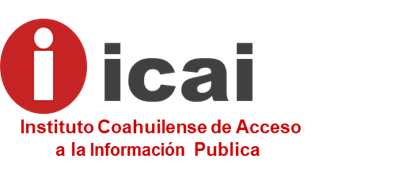 REPORTE DE ESTADÍSTICAS DE SOLICITUDES DE INFORMACIÓN RECIBIDAS 
AGOSTO 2021
Dirección de Cumplimiento y Responsabilidades
Responsable de Generar la Información: Luis Eduardo Pérez Serrano
Departamento de Estadísticas
Fecha de actualización: Septiembre 2021